Supplementary Figure 1
A
no probe
USP14 -
Ub
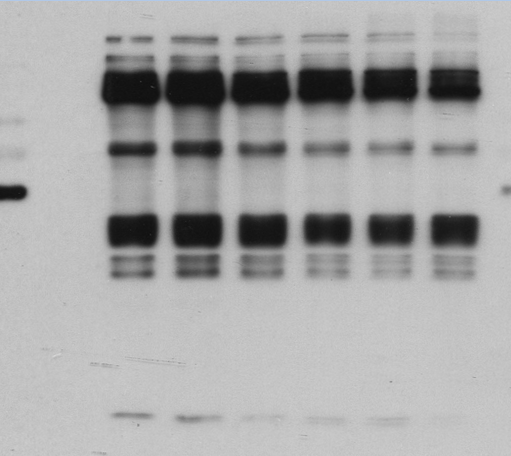 170
130
95
70
HA
55
HA
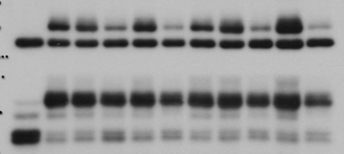 43
60
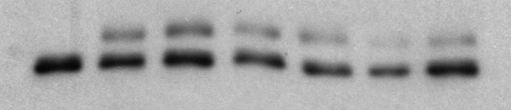 USP14
60
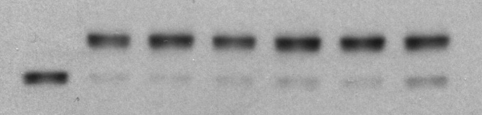 UCHL5
37
0.2
0.5
0
1
2
b-AP15 (µM)
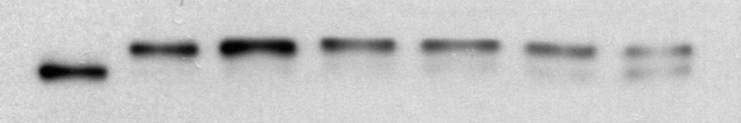 USP5
110
USP7
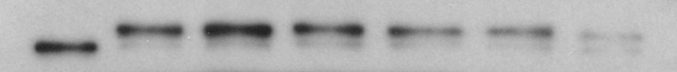 130
HA
Ub
Tubulin
55
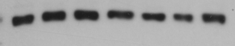 A375
B
C
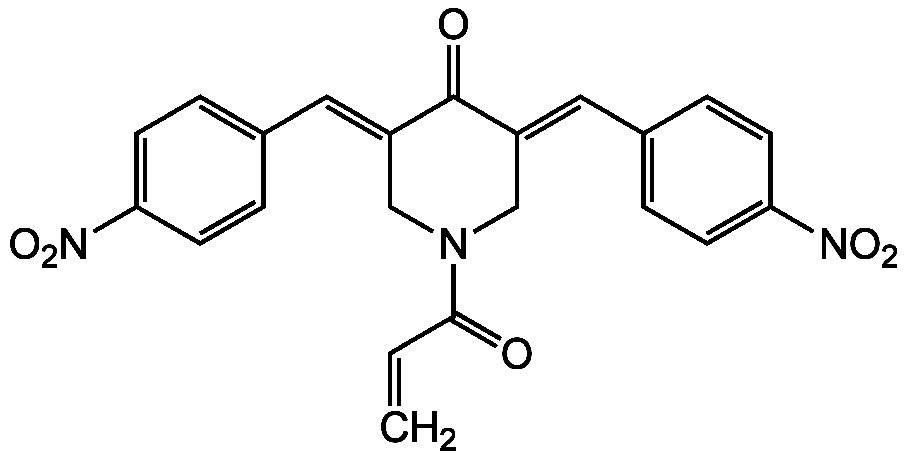 -
0.5
+
-
2
+
b-AP15 (µM)
VLX1570 (µM)
HA-Ub-VS probe
-
-
-
-
-
+
0.5
-
+
2
-
+
b-AP15
USP14
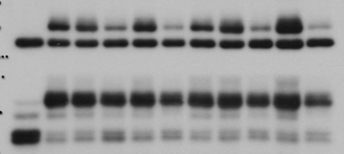 UCHL5 -
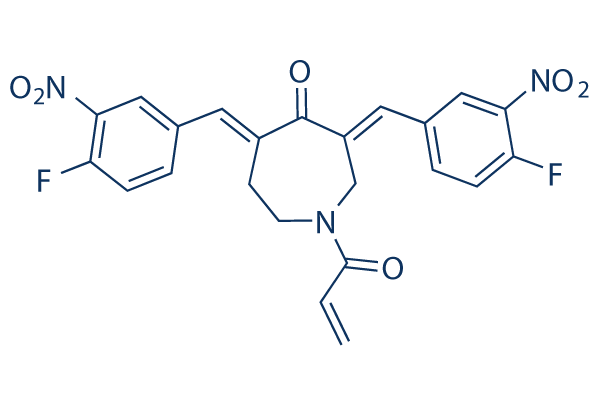 UCHL5
VLX1570
37
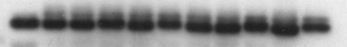 40
ERK2
A375
DMSO
b-AP15
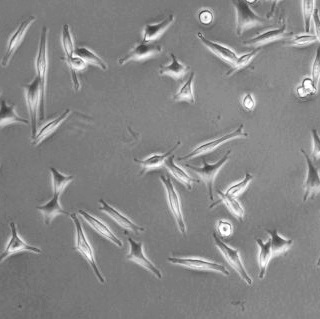 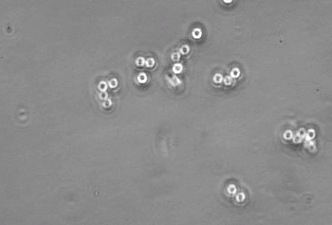 Supplementary Figure 2
501Mel
A
B
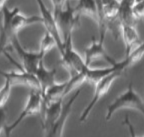 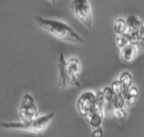 A375
100
501Mel
80
DMSO
Confluence (%)
b-AP15
60
VLX1570
BTZ
40
20
0
C
D
Time (h)
0
24
1
0
24
1
b-AP15 (h)
PARP
110
501Mel
A375
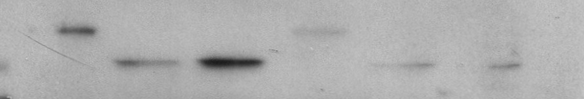 85
Cleav. PARP
DMSO
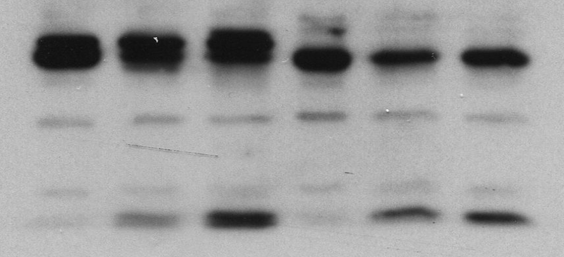 Caspase 3
35
b-AP15 0.5µM
Cytotoxicity (UA)
b-AP15 2µM
Cleav. 
Caspase 3
19
VLX1570 0.5µM
VLX1570 2µM
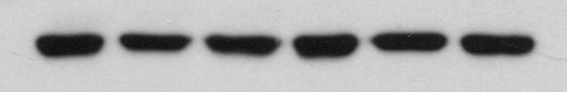 55
Tubulin
E
F
A375
501Mel
501Mel
A375
DMSO
b-AP15 0.5µM
Time (h)
Cytotoxicity (UA)
Confluence (%)
b-AP15 2µM
DMSO
VLX1570 0.5µM
b-AP15 1h
VLX1570 2µM
b-AP15 24h
Time (h)
Time (h)
Supplementary Figure 3
A375
Ad-USP14-Flag
Ad-CMV
USP14-Flag
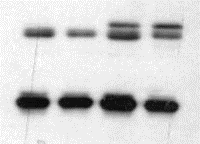 USP14
Cleaved PARP
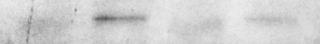 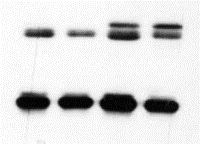 ERK2
b-AP15 (2 µM)
+
-
+
-
Supplementary Figure 4
Confluence (%)
A
B
A375
501Mel
siUSP14 (Pool)
siCtrl
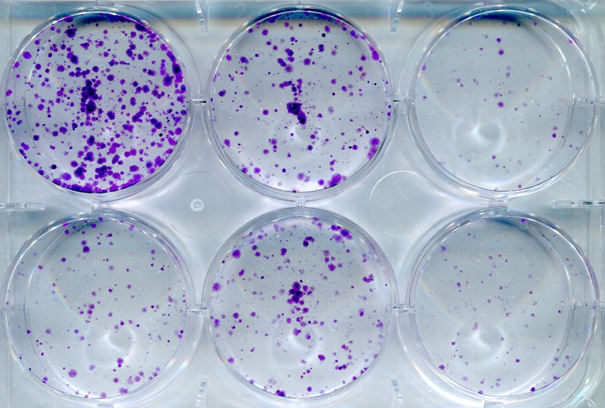 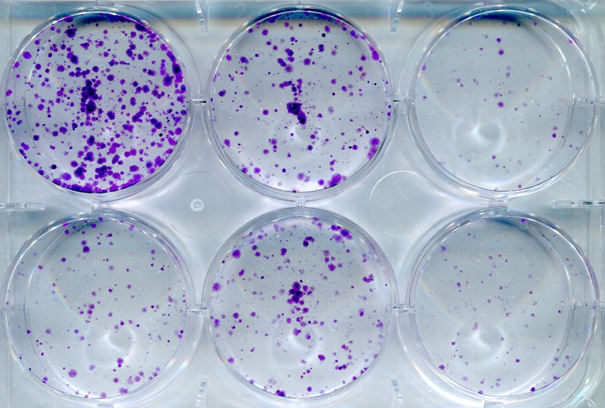 Time (h)
siCtrl
siUSP14 #2
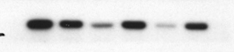 USP14
Tubulin
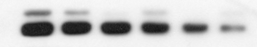 siUSP14 (pool)
siCtrl
C
501Mel
siCtrl
siUSP14 (Pool)
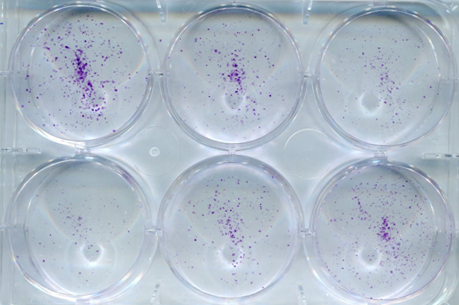 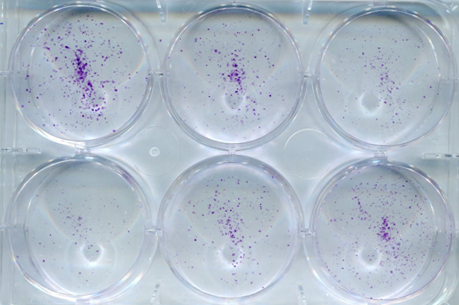 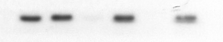 USP14
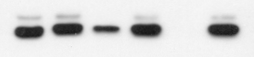 Tubulin
siCtrl
siUSP14 (pool)
Supplementary Figure 5
A
B
DMSO
b-AP15
H2O2
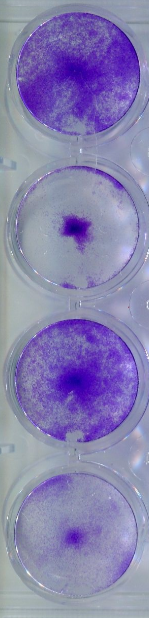 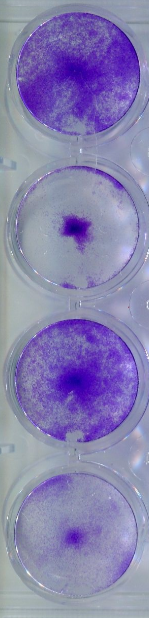 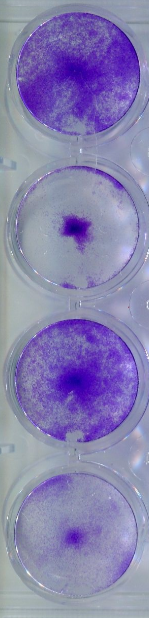 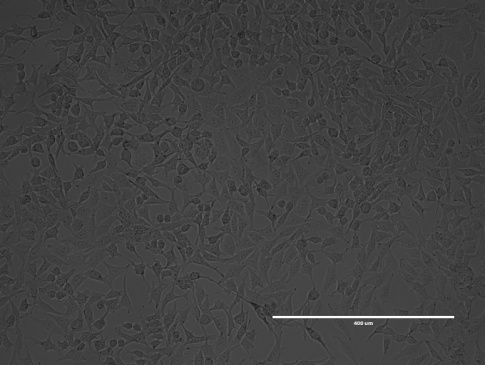 DMSO
QVD pre-treatment
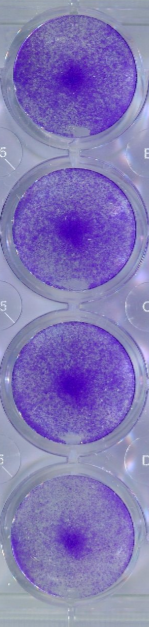 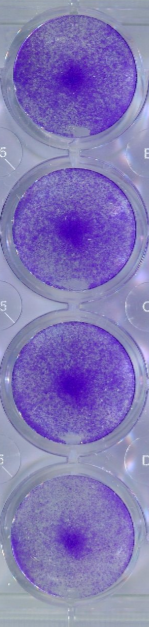 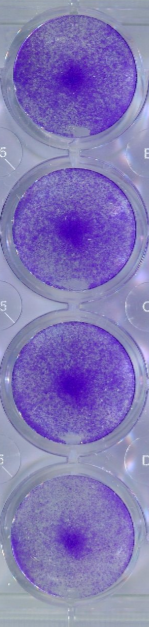 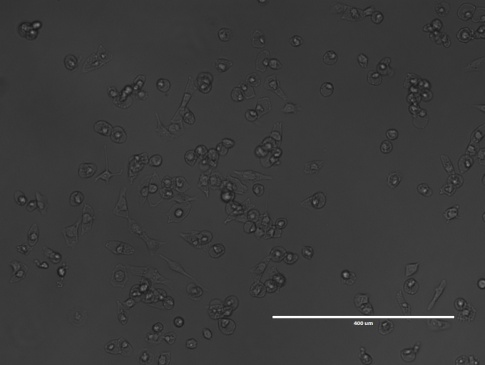 NAC
QVD pre-treatment
+ b-AP15
A375
A375
Supplementary Figure 6
A
70
70
55
55
40
B
35
0
5
15
30
45
60
0
5
15
30
45
60
b-AP15 (min)
b-AP15
DMSO
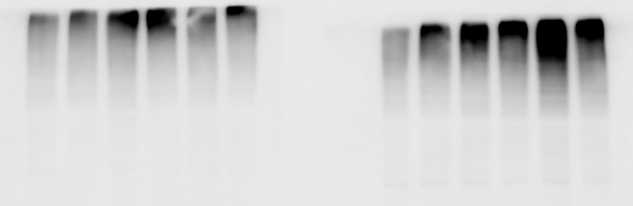 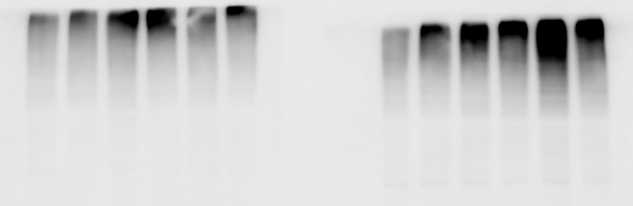 40
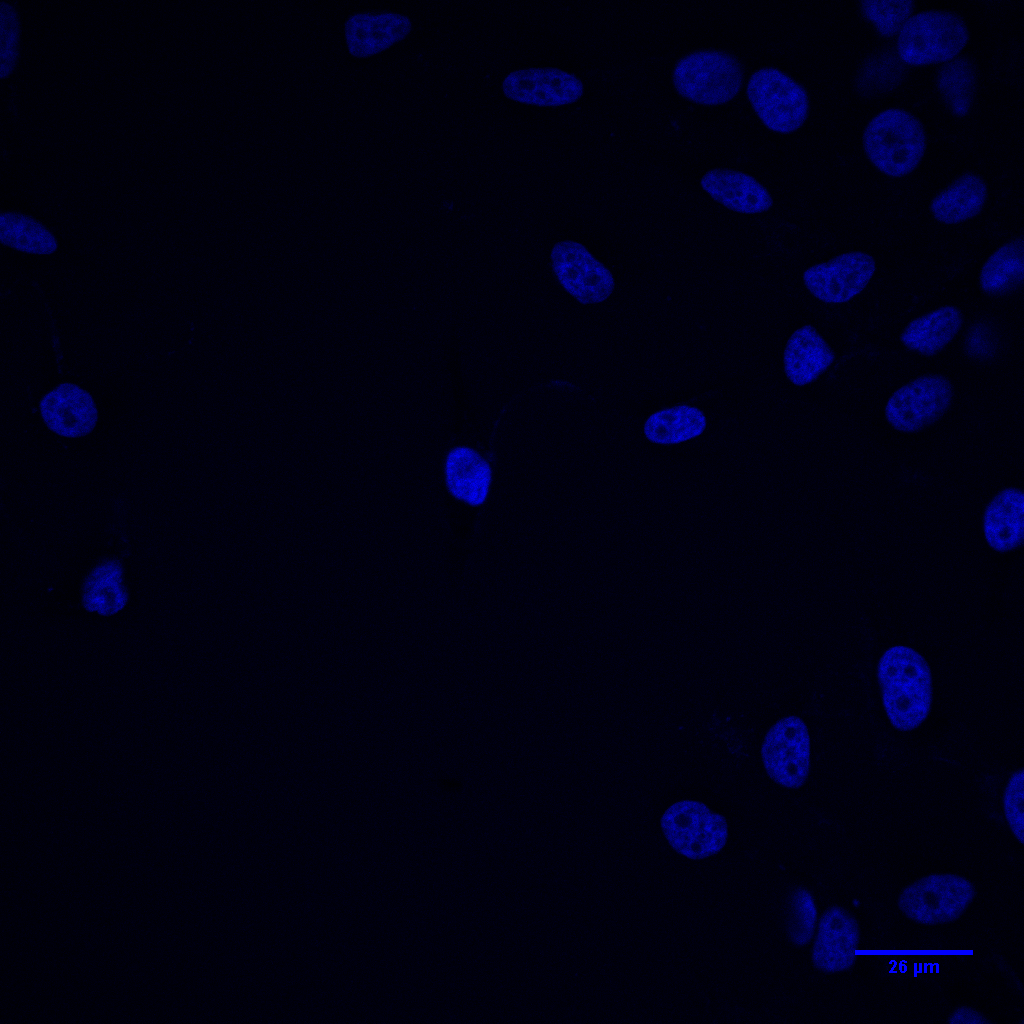 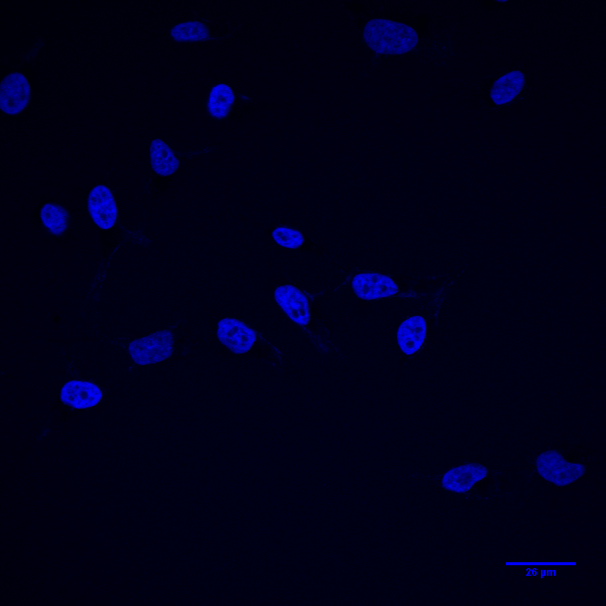 180
130
Poly-
K48-Ub
100
70
DAPI
40
0
1
3
6
24
0
1
3
6
24
0
1
3
6
24
0
1
3
6
24
b-AP15 (h)
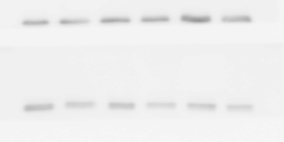 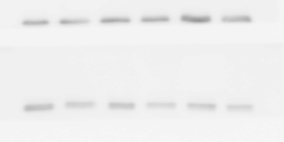 ERK 2
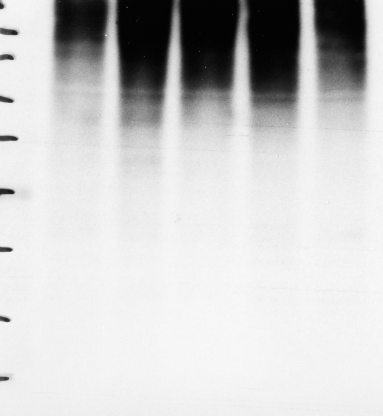 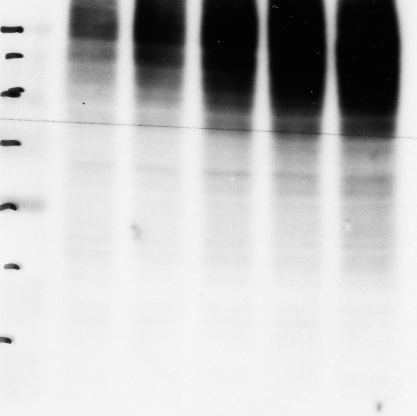 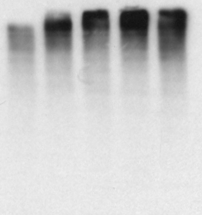 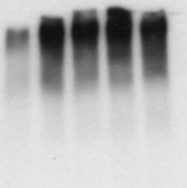 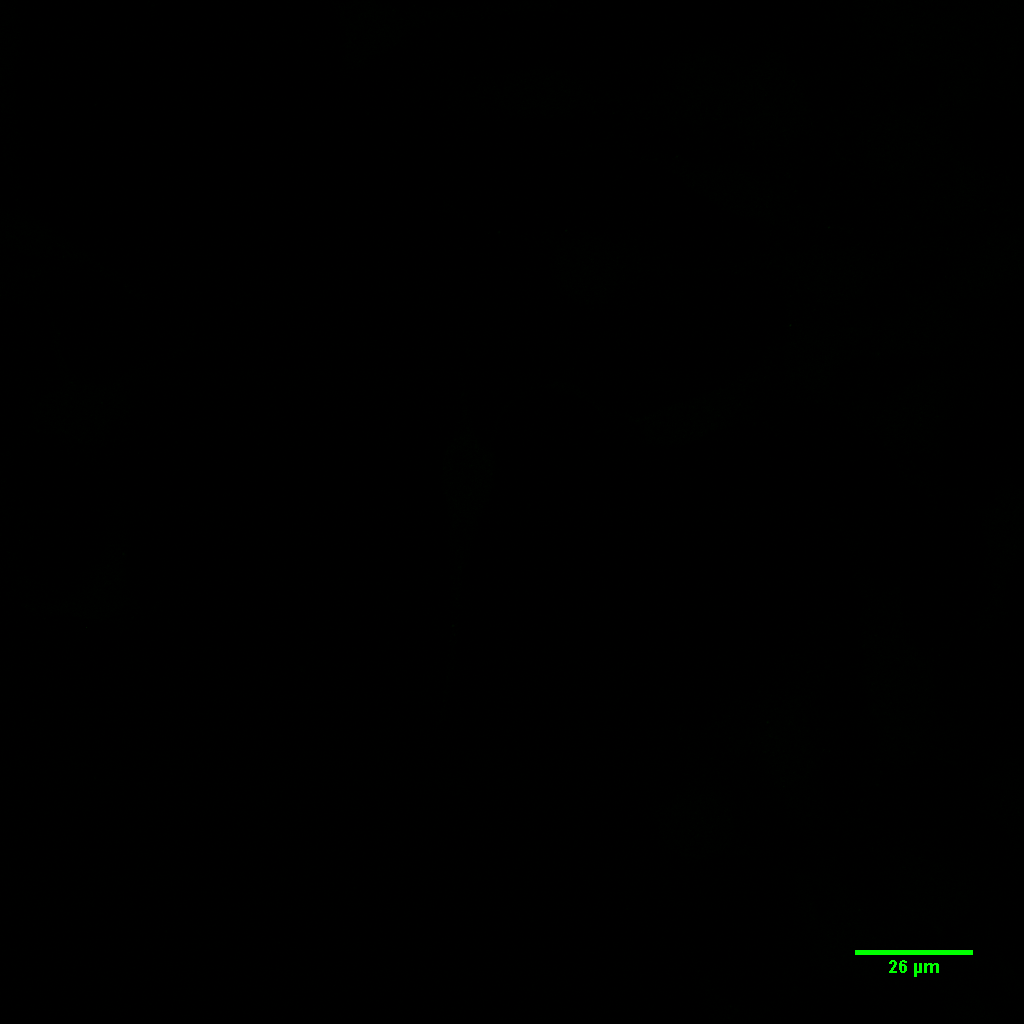 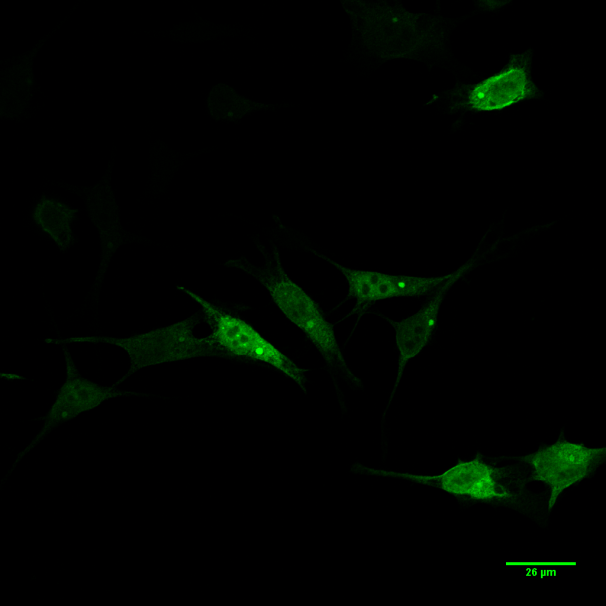 1205lu
501Mel
Poly-
K48-Ub
C
0
1
3
6
24
0
1
3
6
24
0
1
3
6
24
b-AP15 (h)
D
HSP70
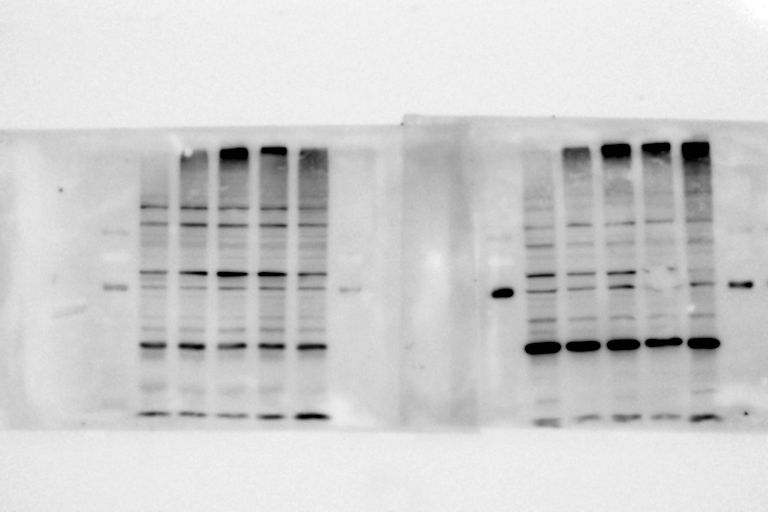 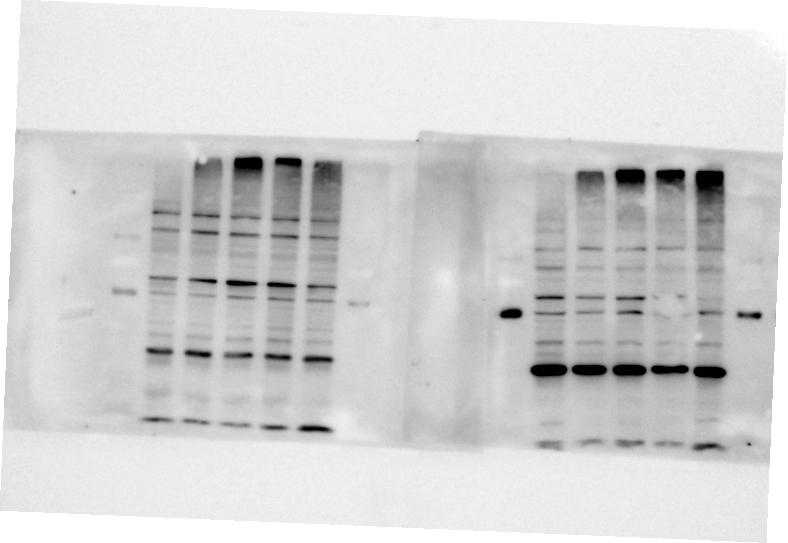 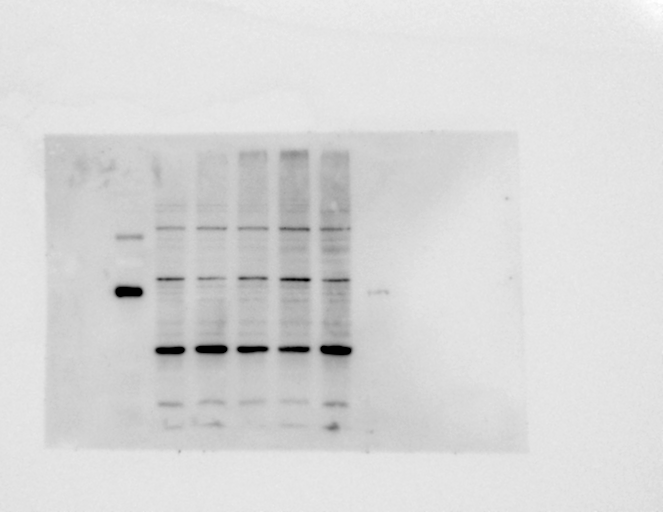 180
130
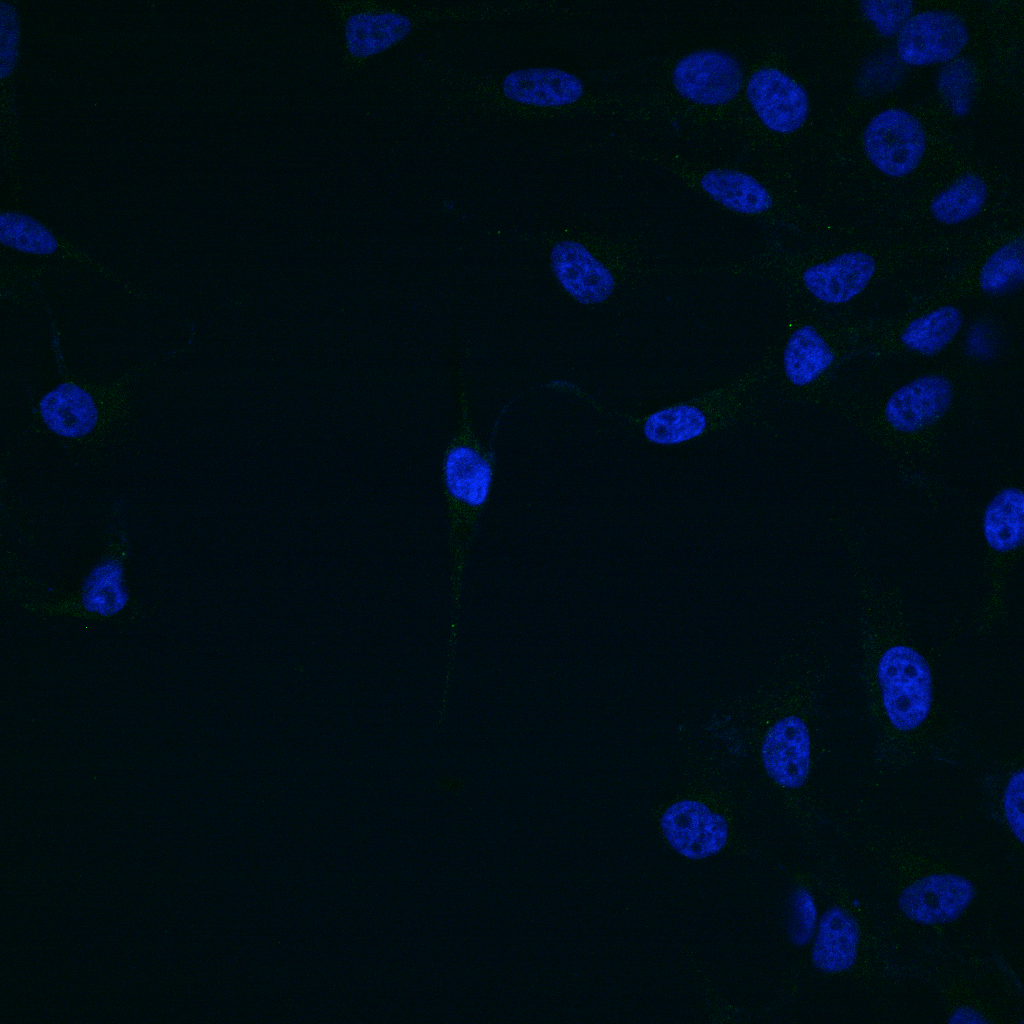 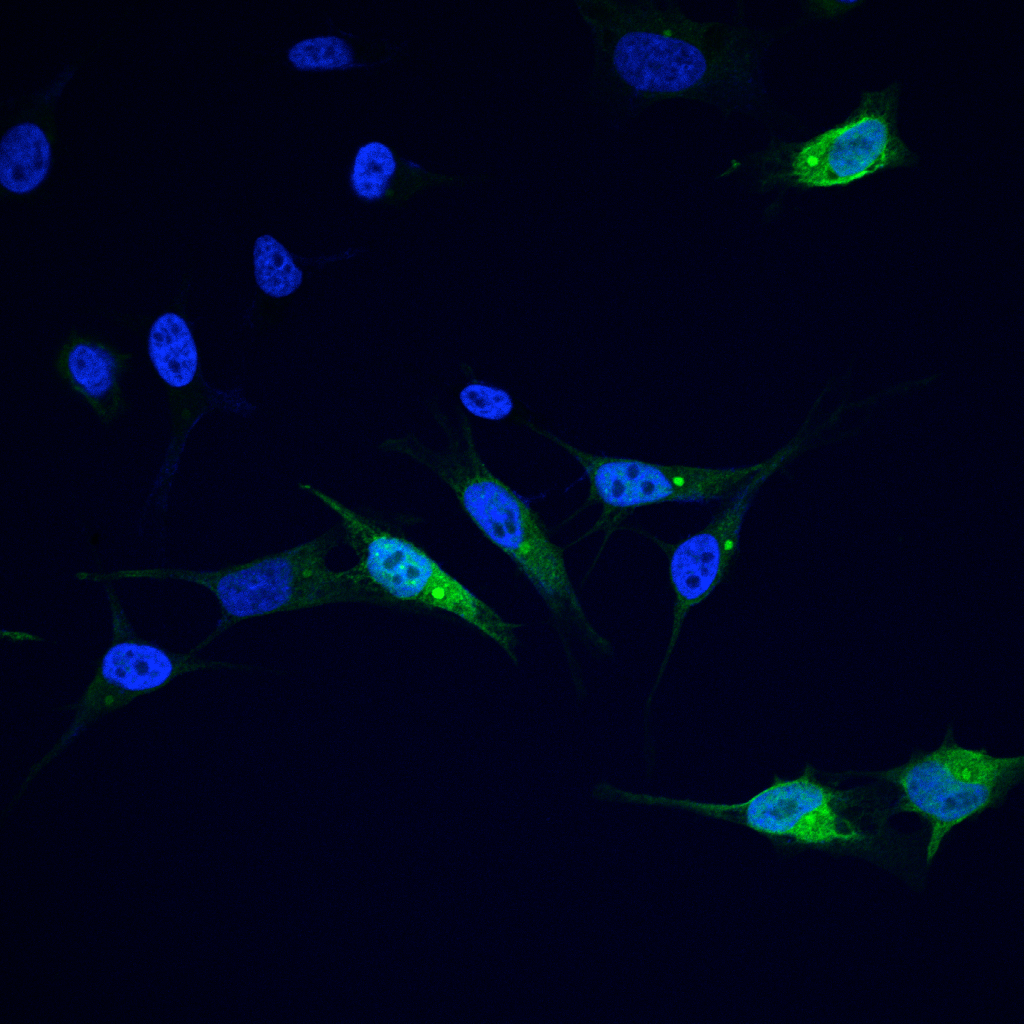 180
90
ERK2
40
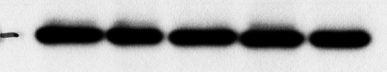 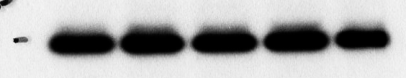 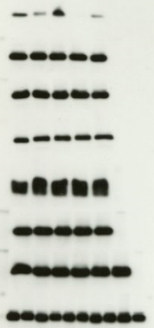 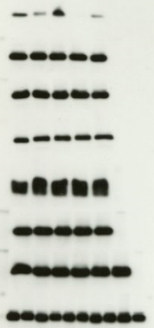 130
90
501Mel
WM164
Pt#2
A375
Poly-
K63-Ub
Merge
40
ERK2
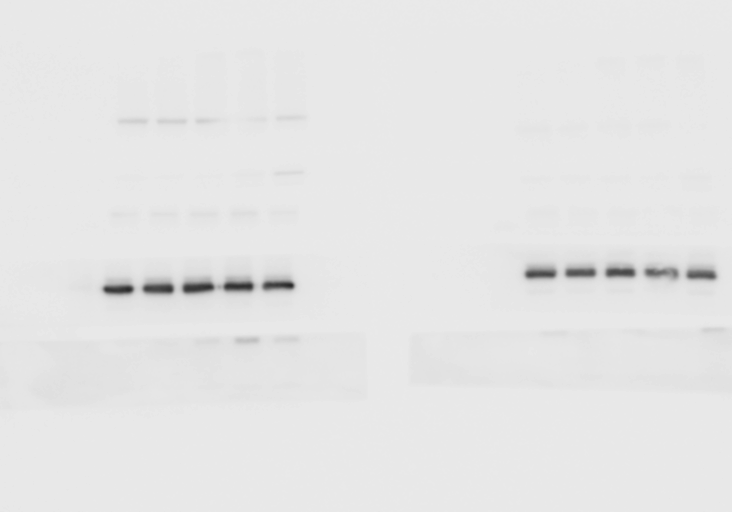 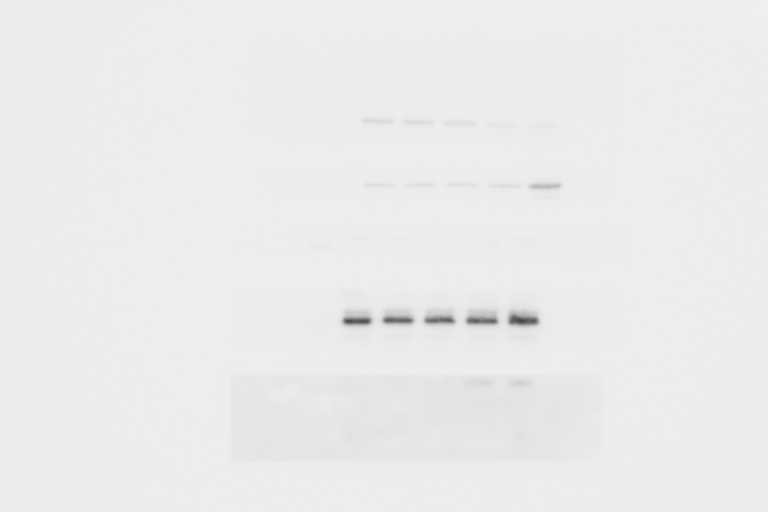 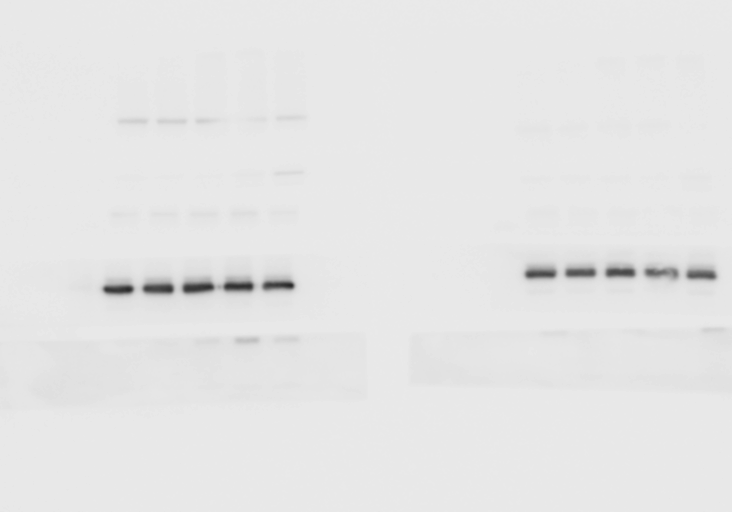 501Mel
1205lu
A375